TRONCALES
TRONCAL AVENIDA 68.
TRONCAL CARACAS TRAMO 1.
TRONCAL CALI.
TRONCAL AMERICAS
TRONCAL AVENIDA 68
INFRAESTRUCTURA RELEVANTE 

Tres Carriles para vehículos particulares y Un/ Dos Carriles para TM – Por Sentido 
Conexión Intermodal - PLMB
Deprimidos de inter-troncales: Tres (3)
Conexiones Operacionales: Cuatro (4)
Conexiones Funcionales: Tres (3)
Nuevos Puentes Vehiculares:  Seis (6)
Puentes Peatonales: Quince (15) (puentes, rampas y ciclo-puentes)
Ciclo-estaciones: Doce (12)
Estaciones Transmilenio: Veintiuno (21)
Taquillas: Setenta y Tres (73)
CRONOGRAMA DE OBRA
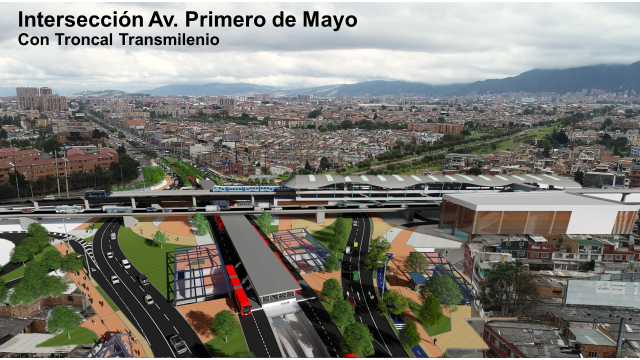 TRONCAL CARACAS – TRAMO 1
CRONOGRAMA DE OBRA
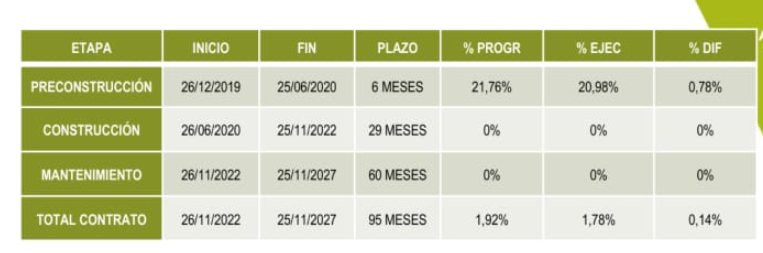 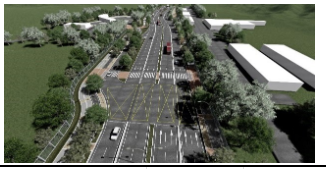 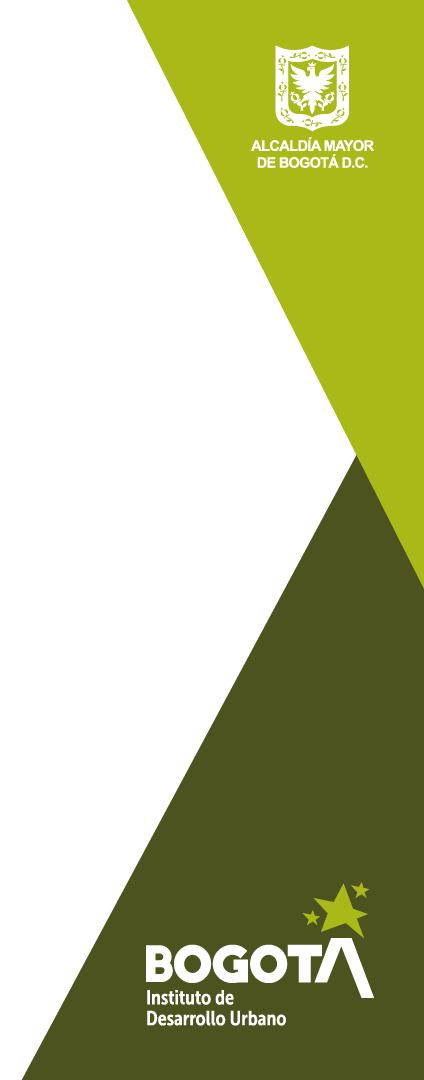 TRONCAL AV. CIUDAD DE CALI
PENDIENTES
Aprobación de los diseños hidráulicos por parte de la EAAB	
Redes Matrices radicado No. E-2020-007881 de 23-01-2020.Redes Menores radicado No. E-2020-016308 de 14-02-2020.Alcantarillado y SUDS (en revisión del Consultor).
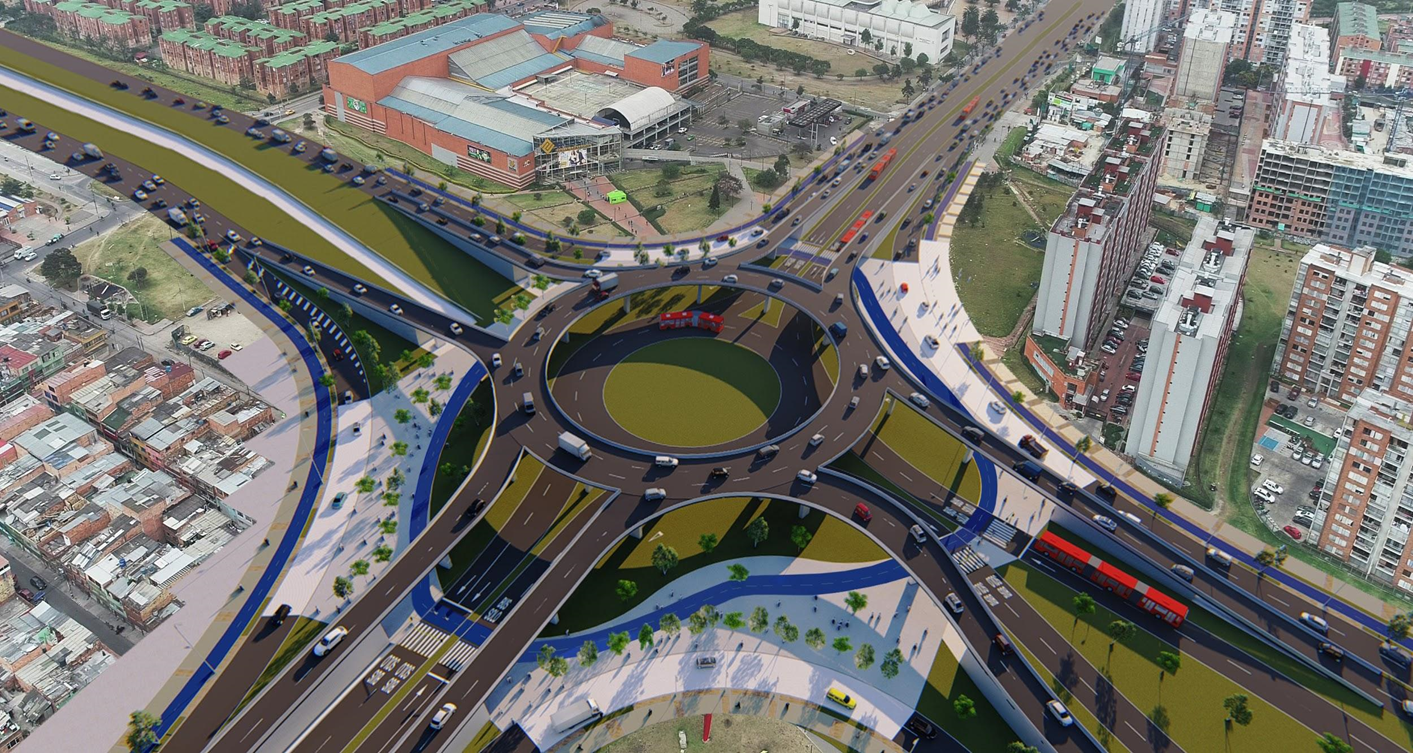 Intersección Av. Manuel Cepeda Vargas               d
TRONCAL AMERICAS
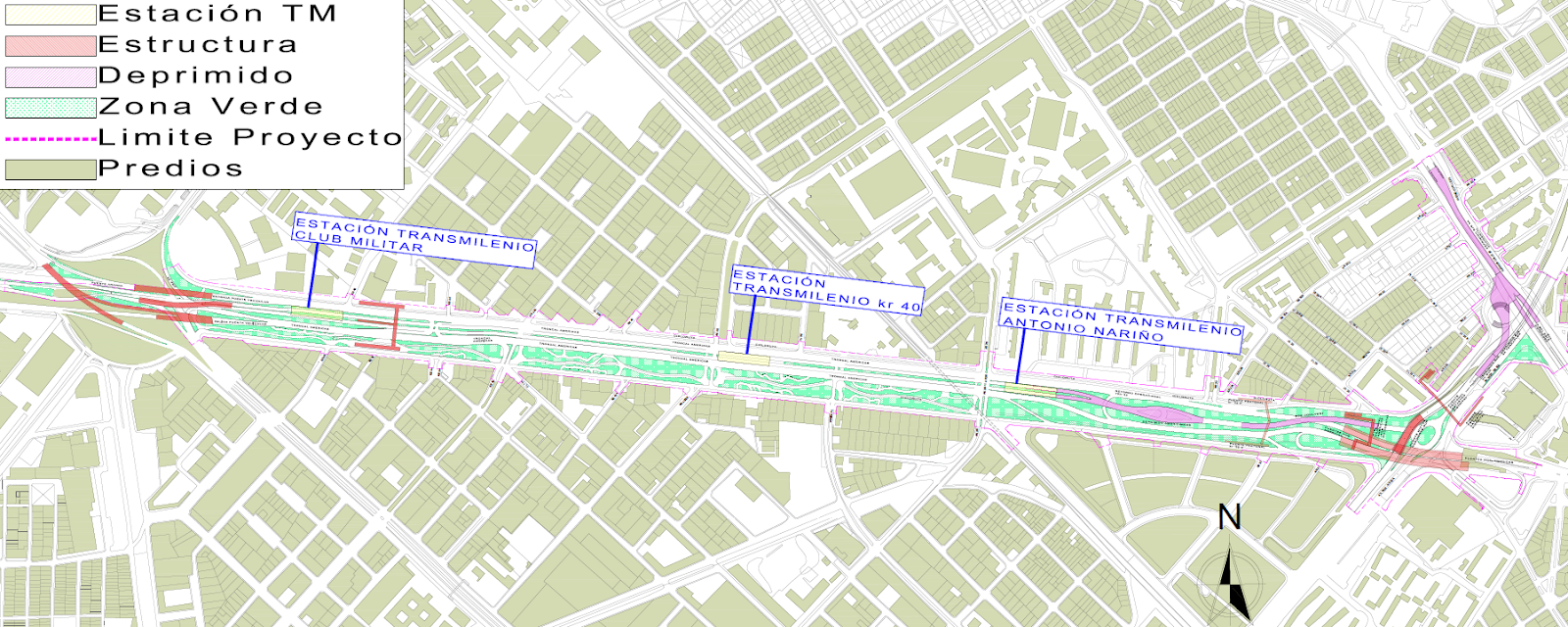